TERCERA SESIÓN
¿Qué nos pasa durante el duelo?
“En ninguna otra situación como en el duelo, el dolor producido es TOTAL: es un dolor biológico (duele el cuerpo), psicológico (duele la personalidad), social (duele la sociedad y su forma de ser), familiar (nos duele el dolor de otros) y espiritual (duele el alma). En la pérdida de un ser querido duele el pasado, el presente y especialmente el futuro. Toda la vida, en su conjunto, duele". 
Montoya Carrasquilla
¿Qué haremos en esta sesión?
En esta sesión conoceremos las reacciones típicas que se pueden dar cuando sufrimos una pérdida. 

Estas reacciones pueden ser a nivel físico, emocional, mental…

Pueden aparecer sentimientos, sensaciones, pensamientos y conductas que en principio pueden considerarse normales.

También identificaremos en nosotros mismos las 
distintas reacciones vividas.
Reacciones ante el duelo
Durante el proceso de duelo pueden aparecer sensaciones, emociones,  pensamientos y conductas que, en principio, son normales y que todos podemos experimentar. 

Vamos a conocer las distintas reacciones que pueden aparecer a distintos niveles (físico, emocional, mental y espiritual).
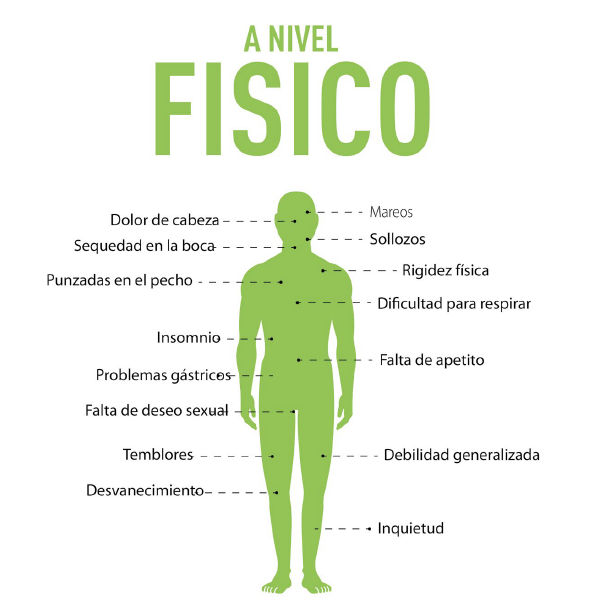 A NIVEL FÍSICO Sensaciones
SENTIMIENTOS
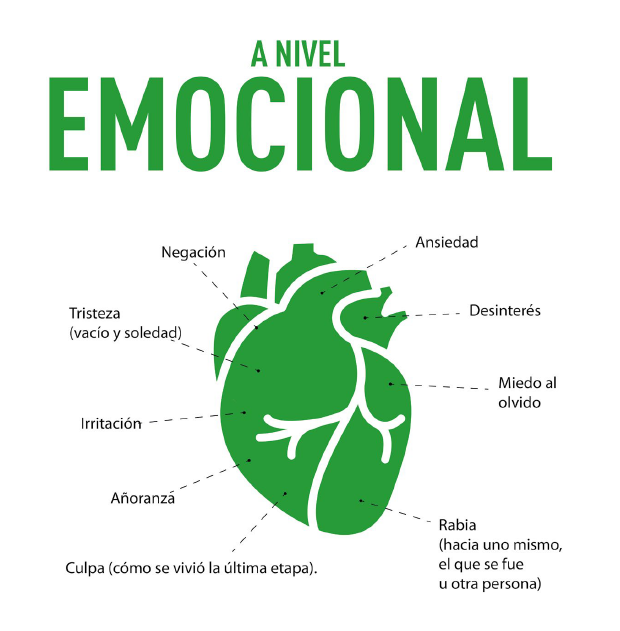 A NIVEL MENTALPensamientos
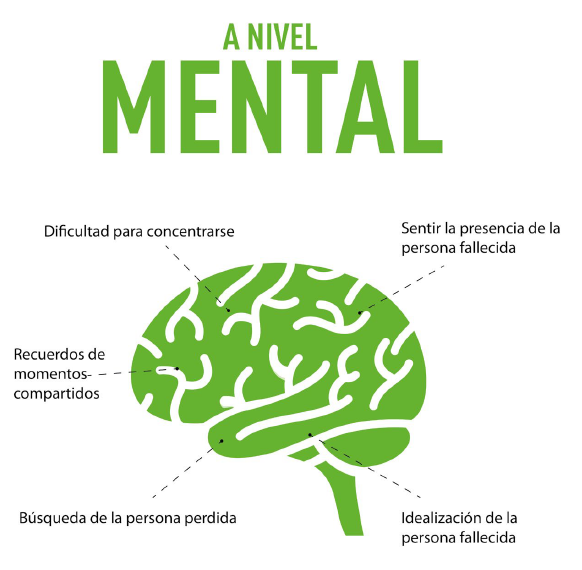 A NIVEL ESPIRITUAL
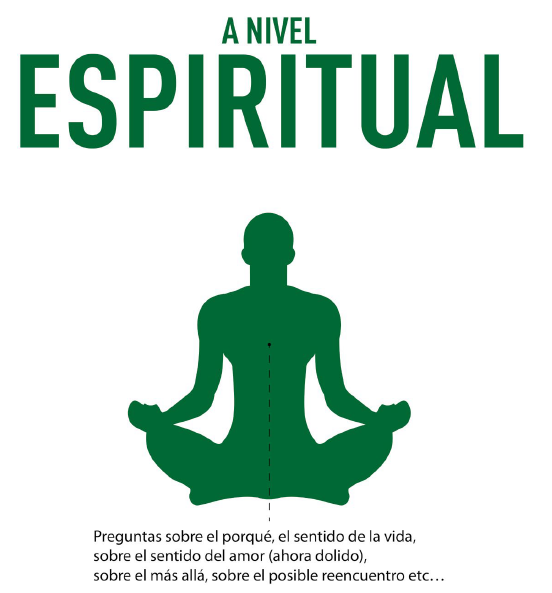 PROPUESTA DE EJERCICIO ENTRE SESIONES: 
Pensar en una situación de duelo. Vamos a nombrar o apuntar en un registro las emociones por las que hemos ido pasando, las sensaciones físicas, los pensamientos y nuestras conductas.